Ανανεώσιμες Πηγές Ενέργειας

2021
Εισαγωγή στις ΑΠΕ
 
Παγκόσμιο, ευρωπαϊκό και εθνικό ενεργειακό ισοζύγιο
Περιβαλλοντικές επιπτώσεις του υφιστάμενου μίγματος ενεργειακών πόρων – υπερθέρμανση του πλανήτη
Εξάντληση αποθεμάτων ορυκτών καυσίμων
Η χρήση των ΑΠΕ σήμερα, δυναμικό, στόχοι και προοπτικές
1. Ενεργειακό Ισοζύγιο
Το σύνολο της ενέργειας που παράγεται στην ΕΕ-27 ή μία χώρα (με τη μορφή θερμότητας, ηλεκτρικής ενέργειας ή καυσίμων μεταφορών) αποδίδεται από τον όρο “πρωτογενής εγχώρια παραγωγή” (primary inland production). 


Αντίστοιχα, ο όρος “ακαθάριστη εγχώρια κατανάλωση” (gross inland consumption) περιλαμβάνει την πρωτογενή παραγωγή, το καθαρό αποτέλεσμα εισαγωγών/εξαγωγών ενέργειας ή καυσίμων και τη μεταβολή των αποθεμάτων καυσίμων. 


Ο όρος  “τελική ενεργειακή κατανάλωση” (final energy consumption) αφορά την ενέργεια που φθάνει στην κατανάλωση και προκύπτει από την “ακαθάριστη εγχώρια κατανάλωση” αν από αυτή αφαιρεθούν η κατανάλωση θερμότητας για ηλεκτροπαραγωγή, η κατανάλωση ενέργειας των βιομηχανιών παραγωγής ενέργειας και καυσίμων καθώς και οι απώλειες των δικτύων ηλεκτρικής και θερμικής ενέργειας. 


Τέλος ο όρος “ακαθάριστη τελική ενεργειακή κατανάλωση”(gross final energy consumption) περιλαμβάνει την “τελική ενεργειακή κατανάλωση”, τις καταναλώσεις των βιομηχανιών ενέργειας και καυσίμων, καθώς και τις απώλειες των δικτύων.
… ακαθάριστη τελική κατανάλωση ενέργειας ….
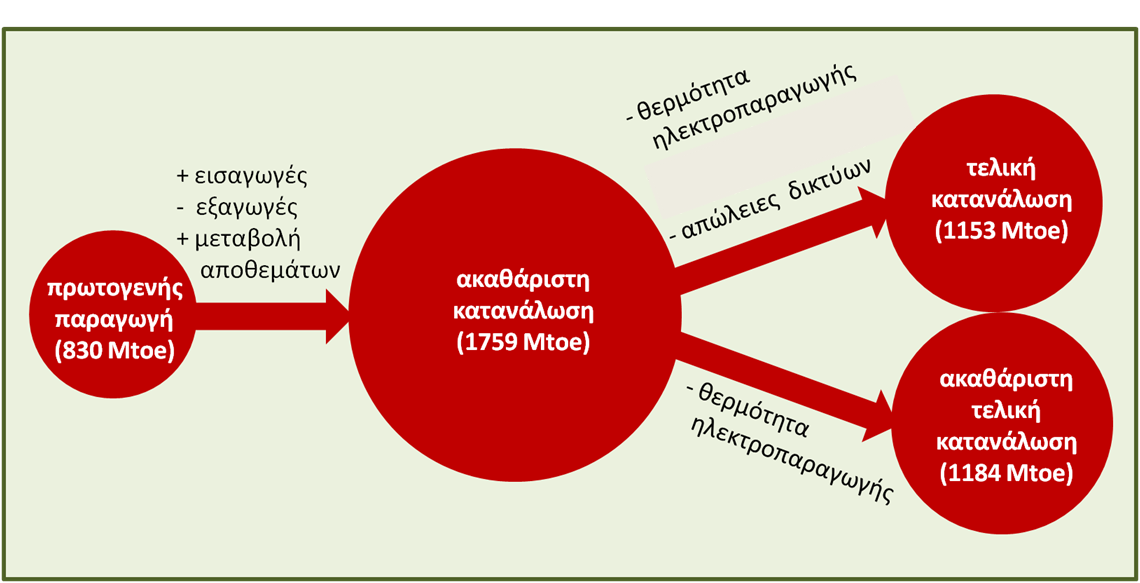 … στην ΕΕ-27 
                  το 2010 …

Πηγή:  European Bioenergy 
             Outlook, 2012
Εισαγωγές		52 % της ακαθάριστης κατανάλωσης (929 από τα 1.759 Μtoe) 
		η ενεργειακή εξάρτηση επιδεινώνεται, χρόνο με το χρόνο
		εισαγωγές πετρελαίου 84 % της τελικής κατανάλωσης πετρελαίου το 2010 (74 % το 2000)
		οι εισαγωγές άνθρακα από 42 σε 58 % και φυσικού αερίου από 49 σε 62 %

ΑΠΕ		9,8 % της ακαθάριστης κατανάλωσης 
		12,4 % της ακαθάριστης τελικής κατανάλωσης
		13,1 % της τελικής κατανάλωσης
		18,2 % της πρωτογενούς παραγωγής

Απώλειες 		50 % της τελικής κατανάλωσης  ενέργειας (θερμότητα + ηλεκτρισμός + καύσιμα)
Ηλεκτροπαραγωγής	33 % της ακαθάριστης κατανάλωσης
… ακαθάριστη τελική κατανάλωση ενέργειας ….
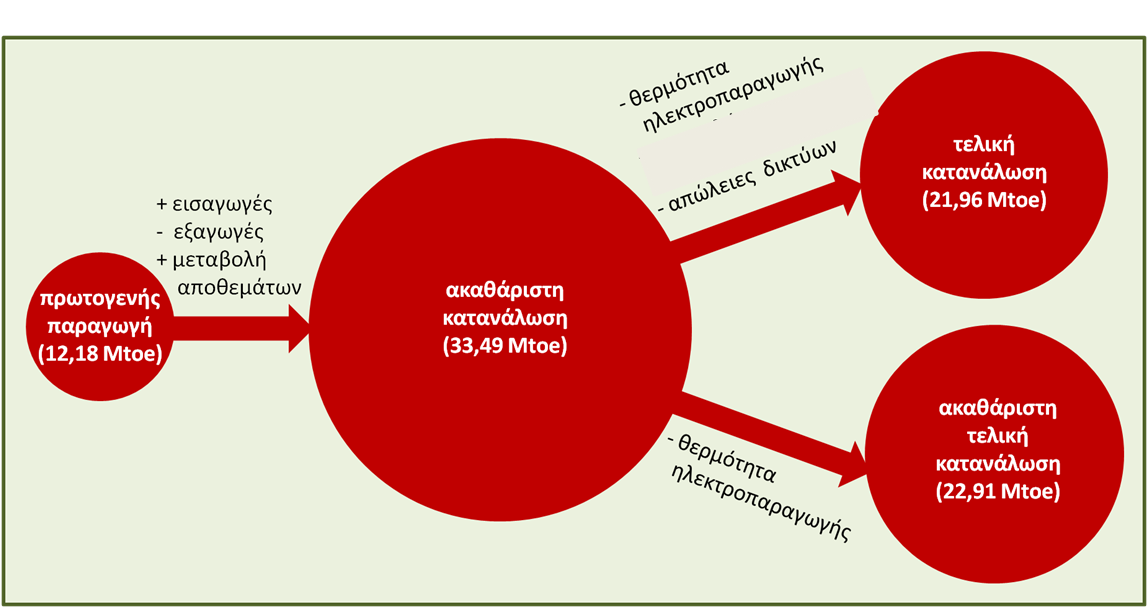 … στην Ελλάδα 
                  το 2007 …

Πηγή:  Energy and transport
             in Figures, 2010
Εισαγωγές		74 % της ακαθάριστης κατανάλωσης (24,70 από τα 33,49 Μtoe) 
		
ΑΠΕ (2010)	6,3 % της ακαθάριστης κατανάλωσης 
		9,2 % της ακαθάριστης τελικής κατανάλωσης
		13,1 % της τελικής κατανάλωσης
		17,3 % της πρωτογενούς παραγωγής

Απώλειες 		48 % της τελικής κατανάλωσης 
Ηλεκτροπαραγωγής	32 % της ακαθάριστης κατανάλωσης
(ενεργειακά ισοζύγια κρατών)
παραγωγή +    καθαρές*   –   μεταβολή**    =            απώλειες            + απώλειες +       τελική 
	        εισαγωγές    αποθεμάτων        ηλεκτροπαραγωγής       δικτύου       κατανάλωση
ακαθάριστη τελική κατανάλωση
       (gross final consumption)
ακαθάριστη εγχώρια κατανάλωση
        (gross inland consumption)
ακαθάριστη εγχώρια κατανάλωση
        (gross inland consumption)
… στην Ελλάδα το 2007 Πηγή:  Energy and transport in Figures, 2010 …

12,18 + 24,70 – (+3,39) = 10,84 + 0,69 + 21,96		[Mtoe]

		        33,49		33,49

… στην EE-27 το 2007 Πηγή:  Energy and transport in Figures, 2010 …

859,45 + 988,35 – (+41,42) = 605,03 + 43,67 + 1157,68	[Mtoe]

		         1806,38		       1806,38

*   εισαγωγές – εξαγωγές
** αποθέματα στο τέλος του έτους μείον αποθέματα στην αρχή του έτους
… θερμότητα, ηλεκτρισμός και καύσιμα μεταφορών ….
… στην Ελλάδα το 2007 
Πηγή:  Energy and transport
             in Figures, 2010
ακαθάριστη
κατανάλωση
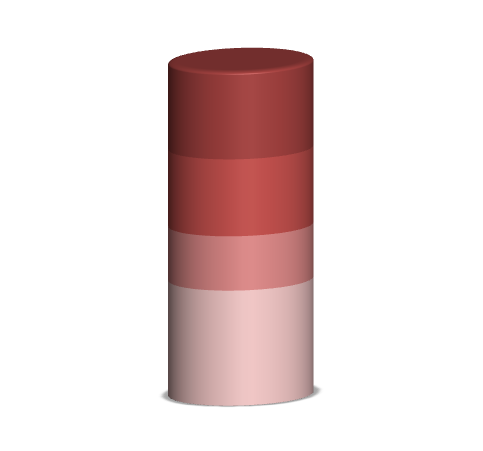 μεταφορές        26 %
θερμότητα         25 %
ηλεκτρισμός (καθαρός)       14 %
49 %  ηλεκτρισμός 
          (ακαθάριστος)
απώλειες	       35 %
τελική
κατανάλωση
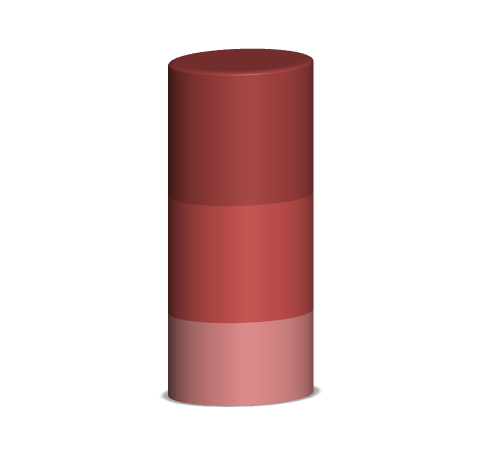 40 %   μεταφορές
38 %   θερμότητα
22 %   ηλεκτρισμός
… θερμότητα, ηλεκτρισμός και καύσιμα μεταφορών ….
… στην ΕΕ-27 
Πηγή:  Energy and transport
             in Figures, 2010
ακαθάριστη
κατανάλωση
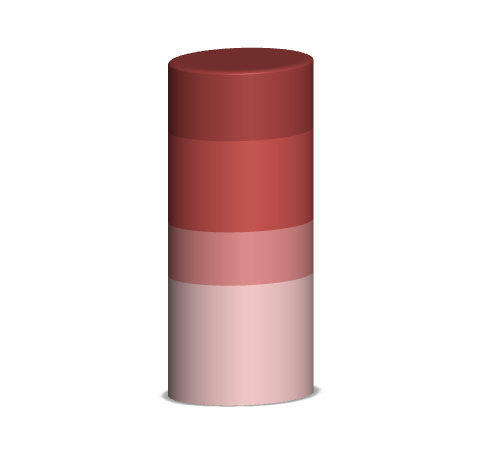 μεταφορές        21 %
θερμότητα         30 %
ηλεκτρισμός (καθαρός)       13 %
49 %  ηλεκτρισμός 
          (ακαθάριστος)
τελική
κατανάλωση
απώλειες	       36 %
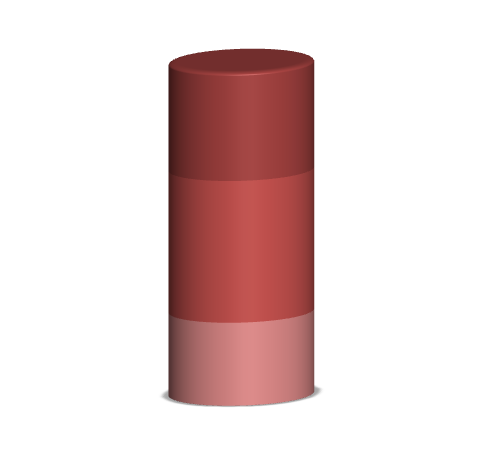 33 %   μεταφορές
46 %   θερμότητα
21 %   ηλεκτρισμός
1.1 Παγκόσμιο Ενεργειακό Ισοζύγιο
Η παγκόσμια παραγωγή (= κατανάλωση + απώλειες) εκτιμάται σήμερα σε περίπου:

10 Gtoe/a 
(10.000 Mtoe/a, 120.000.000 GWh/a ή 420 EJ/a) 


Οι ακριβείς εκτιμήσεις αποκλίνουν:	10.312 Μtoe/a 	[International Energy Outlook]
				10.375 Μtoe/a 	[International Energy Agency]
 
Από αυτά:	36 % παράγεται από πετρέλαιο 
		23 % παράγεται από γαιάνθρακες
		21 % παράγεται από φυσικό αέριο
		13 % παράγεται από ανανεώσιμες πηγές 
			(βιομάζα: 10,5 %, Υ/Η: 2,2 %, αλλά: 0,3 %)
 		 7 % παράγεται από ουράνιο
 
Το ειδικό ενεργειακό περιεχόμενο των κυριότερων ορυκτών καυσίμων είναι:
 
Αργό		1,00   toe/tn καυσίμου 	Γαιάνθρακας	0,65   toe/tn καυσίμου
Ντίζελ		1,05   toe/tn καυσίμου 	Λιγνίτης		0,12   toe/tn καυσίμου
Βενζίνη 		1,10   toe/tn καυσίμου 	Φυσικό αέριο	0,001 toe/m3 καυσίμου
1.1 Παγκόσμιο Ενεργειακό Ισοζύγιο
Οι αναπτυγμένες χώρες  (μέλη του ΟΟΣΑ και πρώην Σοβ. Ένωση – 1.2 δις κάτοικοι) καταναλώνουν το 60 % ης παγκόσμιας παραγωγής ενέργειας και οι αναπτυσσόμενες (Ασία, Λατ. Αμερική και Αφρική – 5.3 δις κάτοικοι) το 40 %.
κατά κεφαλή κατανάλωση ενέργειας 
Μ.Ο. : 1,65 toe/κάτοικο/έτος
	Καναδάς	7,6 toe/κάτοικο 	
	ΗΠΑ		7,1 toe/κάτοικο	
	Ρωσία		4,1 toe/κάτοικο 	
	Κορέα		3,8 toe/κάτοικο 	
	Ιαπωνία		3,6 toe/κάτοικο 	
	ΕΕ		3,3 toe/κάτοικο 	
	Βραζιλία		3,0 toe/κάτοικο 	
	Μεξικό		1,4 toe/κάτοικο 	
	Κίνα		1,2 toe/κάτοικο 	
	Ινδία		0,4 toe/κάτοικο
21 % 	ΗΠΑ 	
	16 % 	ΕΕ 	
	15 % 	Κίνα	
 	  6 % 	Ρωσία 	
	  5 % 	Ινδία 	
	  5 % 	Ιαπωνία	
	  3 % 	Καναδάς 	
	  2 % 	Κορέα	
	  2 % 	Βραζιλία 	
	  2 % 	Μεξικό	
	26 % 	Υπ. Κόσμος
Παρά την ανισοκατανομή, είναι η πρώτη φορά που ο αναπτυσσόμενος κόσμος καταναλώνει τόσο μεγάλο ποσοστό του παγκόσμιου ισοζυγίου ενέργειας και μάλιστα το ποσοστό αυτό αυξάνει με πολύ γρήγορο ρυθμό.  
Αυτή τη στιγμή Κίνα και Ινδία (1/3 του παγκόσμιου πληθυσμού) καταναλώνουν 5 φορές λιγότερη ενάργεια/κάτοικο από την προηγμένη δύση, αναλογία που ανατρέπεται με γρήγορους ρυθμούς και τεράστιες περιβαλλοντικές επιπτώσεις.
1.1 Παγκόσμιο Ενεργειακό Ισοζύγιο
Η παγκόσμια κατανάλωση ενέργειας αυξάνεται με ρυθμό περίπου 2 % το χρόνο, αν και οι εκτιμήσεις αποκλίνουν. Η ετήσια ποσοστιαία αύξηση της παγκόσμιας κατανάλωσης ενέργειας, όπως αυτή εκτιμάται από διάφορους οργανισμούς είναι:
 
				ΙΕΟ 2004			
		ύφεση 		αναφορά 	ανάπτυξη
πετρέλαιο	1,1 %/a		1,7 %/a		2,2 %/a		
Άνθρακας	1,0 %/a		1,4 %/a		1,8 %/a		
Φ/Α		1,3 %/a		1,7 %/a		2,3 %/a		
Πυρηνική		1,1 %/a		1,6 %/a		1,6 %/a		
ΑΠΕ		1,3 %/a		1,8 %/a		2,3 %/a		
Σύνολο		1,1 %/a		1,6 %/a		2,1 %/a
ΙΕΟ 2003		ΙΕΑ 		 (PIRA*)
Πετρέλαιο	1,5 %/a		1,7 %/a		1,7 %/a
Άνθρακας	1,7 %/a		1,4 %/a		2,3 %/a
Φ/Α		2,5 %/a		3,0 %/a		2,8 %/a
Πυρηνική		1,3 %/a		1,1 %/a		0,8 %/a
ΑΠΕ		2,4 %/a		2,8 %/a		1,8 %/a
Σύνολο		1,9 %/a		2,0 %/a		2,0 %/a
1.2 Ενεργειακό Ισοζύγιο της ΕΕ
Ακαθάριστη παραγωγή (= κατανάλωση + απώλειες) ενέργειας στην ΕΕ : 

1.850 Mtoe
 
		37 % από πετρέλαιο 	(36 % παγκοσμίως)
		17 % από γαιάνθρακες	(23 % παγκοσμίως)
		24 % από φυσικό αέριο	(21 % παγκοσμίως)
		  8 % από ΑΠΕ		(13 % παγκοσμίως)
			βιομάζα: 4,8 % 	(10,5 % παγκοσμίως)
			Υ/Η: 1,4 %	(2,2 % παγκοσμίως)
			αλλά: 0,8 %	(0,3 % παγκοσμίως)
		14 % από ουράνιο		(7 % παγκοσμίως)
 
Από αυτά:	35 %	είναι απώλειες (από την θερμική ηλεκτροπαραγωγή)
		30 % 	είναι η παραγωγή θερμότητας σε οικιακό/βιομηχανικό τομέα
		20 % 	είναι τα καύσιμα για μεταφορές και
		15 % 	είναι η ηλεκτροπαραγωγή
 
Ετήσια ενεργειακή κατανάλωση (1.240 Mtoe):	50 % η παραγωγή θερμότητας
					30 % τα καύσιμα για μεταφορές και
					20 % η ηλεκτροπαραγωγή
 
Το 2020 η αντίστοιχη ακαθάριστη παραγωγή προβλέπεται να είναι 1.967 Mtoe (αύξηση 6 %). Η εξάρτηση της ΕΕ από εισαγωγές ενέργειας ανέρχεται στο 55 % του ενεργειακού της ισοζυγίου.
1.3 Ενεργειακό Ισοζύγιο της Ελλάδας
Ακαθάριστη κατανάλωση (= κατανάλωση + απώλειες) ενέργειας στην Ελλάδα : 

34 Mtoe
 
	58 % από πετρέλαιο 	(36 % παγκοσμίως, 37 % στην ΕΕ)
	26 % από γαιάνθρακες	(23 % παγκοσμίως, 17  % στην ΕΕ)
	  9 % από φυσικό αέριο	(21 % παγκοσμίως, 24  % στην ΕΕ)
	  6 % από ΑΠΕ		(13 % παγκοσμίως, 8 % στην ΕΕ)
	  0 % από ουράνιο		(7 % παγκοσμίως, 14 % στην ΕΕ)
 
Από αυτά:	32 %	είναι απώλειες (από την θερμική ηλεκτροπαραγωγή)
		27 % 	είναι η παραγωγή θερμότητας σε οικιακό/βιομηχανικό τομέα
		27 % 	είναι τα καύσιμα για μεταφορές και
		14 % 	είναι η ηλεκτροπαραγωγή
 
Ετήσια ενεργειακή κατανάλωση (23 Mtoe):	39 % η παραγωγή θερμότητας
					40 % τα καύσιμα για μεταφορές και
					21 % η ηλεκτροπαραγωγή
 
Το 2020 η αντίστοιχη ακαθάριστη παραγωγή προβλέπεται να είναι 36,7 Mtoe (αύξηση 8 %). Η εξάρτηση της ΕΕ από εισαγωγές ενέργειας ανέρχεται στο 75 % του ενεργειακού της ισοζυγίου.
2. 	Περιβαλλοντικές επιπτώσεις του υφιστάμενου μίγματος ενεργειακών πόρων – υπερθέρμανση του πλανήτη
Κατά την καύση ορυκτών καυσίμων εκλύεται διοξείδιο του άνθρακα:
									
	Αργό		3,0  	 tnCO2/tn καυσίμου 	2,9 tnCO2/toe	
	Ντίζελ		3,0  	 tnCO2/tn καυσίμου 	2,9 tnCO2/toe	
	Βενζίνη 		3,1  	 tnCO2/tn καυσίμου 	2,8 tnCO2/toe
	Γαιάνθρακας	2,7  	 tnCO2/tn καυσίμου 	4,1 tnCO2/toe
	Λιγνίτης		0,5   	tnCO2/tn καυσίμου 	3,9 tnCO2/toe
	Φυσικό αέριο	0,002	 tnCO2/m3 καυσίμου 	2,1 tnCO2/toe
 
αλλά και άλλα αέρια (κυρίως CH4 και Ν2Ο) του θερμοκηπίου. Το CH4 έχει 25 φορές μεγαλύτερη επίδραση από αυτή του CO2, σε διάρκεια 100 ετών ενώ το Ν2Ο 300 φορές μεγαλύτερη επίδραση σε διάρκεια 100 ετών.  Οι ετήσιες συνολικές ισοδύναμες εκπομπές διοξειδίου του άνθρακα να ανέρχονται σε  27,14 Gtn (4,2 tn CO2/κάτοικο) :
 
	ΗΠΑ	5,82 δισ. τν / έτος 	ή 	21,4 %		(19,7 τν CO2/κάτοικο) 	
	Κίνα	5,10 δισ. τν / έτος 	ή 	18,8 %		(3,9 τν CO2/κάτοικο)	
	ΕΕ	4,54 δισ. τν / έτος 	ή 	16,7 %		(9,1 τν CO2/κάτοικο)	
	Ρωσία	1,54 δισ. τν / έτος 	ή 	5,7 %		(10,8 τν CO2/κάτοικο)	
	Ιαπωνία	1,21 δισ. τν / έτος 	ή 	4,5 %		(9,5 τν CO2/κάτοικο)	
	Ινδία	1,15 δισ. τν / έτος 	ή 	4,2 %		(1,1 τν CO2/κάτοικο)	
	Καναδάς	0,55 δισ. τν / έτος 	ή 	2,0 %		(16,7 τν CO2/κάτοικο)	
	Κορέα	0,45 δισ. τν / έτος 	ή 	1,7 %		(9,4 τν CO2/κάτοικο)	
	Μεξικό	0,39 δισ. τν / έτος 	ή 	1,4 %		(3,5 τν CO2/κάτοικο)	
	Βραζιλία	0,33 δισ. τν / έτος 	ή 	1,2 %		(1,7 τν CO2/κάτοικο)
2. 	Περιβαλλοντικές επιπτώσεις του υφιστάμενου μίγματος ενεργειακών πόρων – υπερθέρμανση του πλανήτη
Οι συγκεντρώσεις των αερίων του θερμοκηπίου είχαν παραμείνει σταθερές για περισσότερα από  10.000 χρόνια, μέχρι την προβιομηχανική περίοδο (1750). Η συγκέντρωση του CO2, είναι υπεύθυνη για το 25 % της υπερθέρμανσης του πλανήτη και:
 
αυξήθηκε από 280 ppm το 1750 σε 407 ppm σήμερα
 
Η συγκέντρωση του CΗ4, είναι υπεύθυνη για το 5 % της υπερθέρμανσης του πλανήτη και:
 
αυξήθηκε από 700 ppb το 1750 σε 1750 ppb σήμερα
 
Η συγκέντρωση του Ν2Ο, είναι υπεύθυνη για το 5 % της υπερθέρμανσης του πλανήτη και:
 
αυξήθηκε από 270 ppb το 1750 σε 320 ppb σήμερα
 
Το υπόλοιπο 65 % οφείλεται στην παρουσία υδρατμών, η συγκέντρωση όμως των οποίων επηρεάζεται θετικά από την ίδια την υπερθέρμανση.
2. 	Περιβαλλοντικές επιπτώσεις του υφιστάμενου μίγματος ενεργειακών πόρων – υπερθέρμανση του πλανήτη
Οι παγκόσμιες ετήσιες εκπομπές ισοδύναμου CO2 αυξάνονται κατά περίπου 2 % (το χρόνο, από το 1990 μέχρι σήμερα (όπως και η παγκόσμια ενεργειακή παραγωγή/κατανάλωση). Η σχετική ευαισθητοποίηση έχει οδηγήσει σε σταθεροποίηση των εκπομπών μόνο στην ΕΕ.   
 
				% ετήσια μεταβολή
		παραγωγή ενέργειας		εκπομπές CO2		
ΗΠΑ			1,3 				1,2
Κίνα			6,2 				8,0
ΕΕ			0,6 				-0,5
Ρωσία			-1,6 				-1,8
Ιαπωνία			1,2 				0,9
Ινδία			4,2 				6,0
Καναδάς			1,9 				1,7
Κορέα			8,1 				6,1
Μεξικό			2,7 				2,0
Βραζιλία			3,5 				4,4
παγκόσμια		1,9				1,8
2. 	Περιβαλλοντικές επιπτώσεις του υφιστάμενου μίγματος ενεργειακών πόρων – υπερθέρμανση του πλανήτη
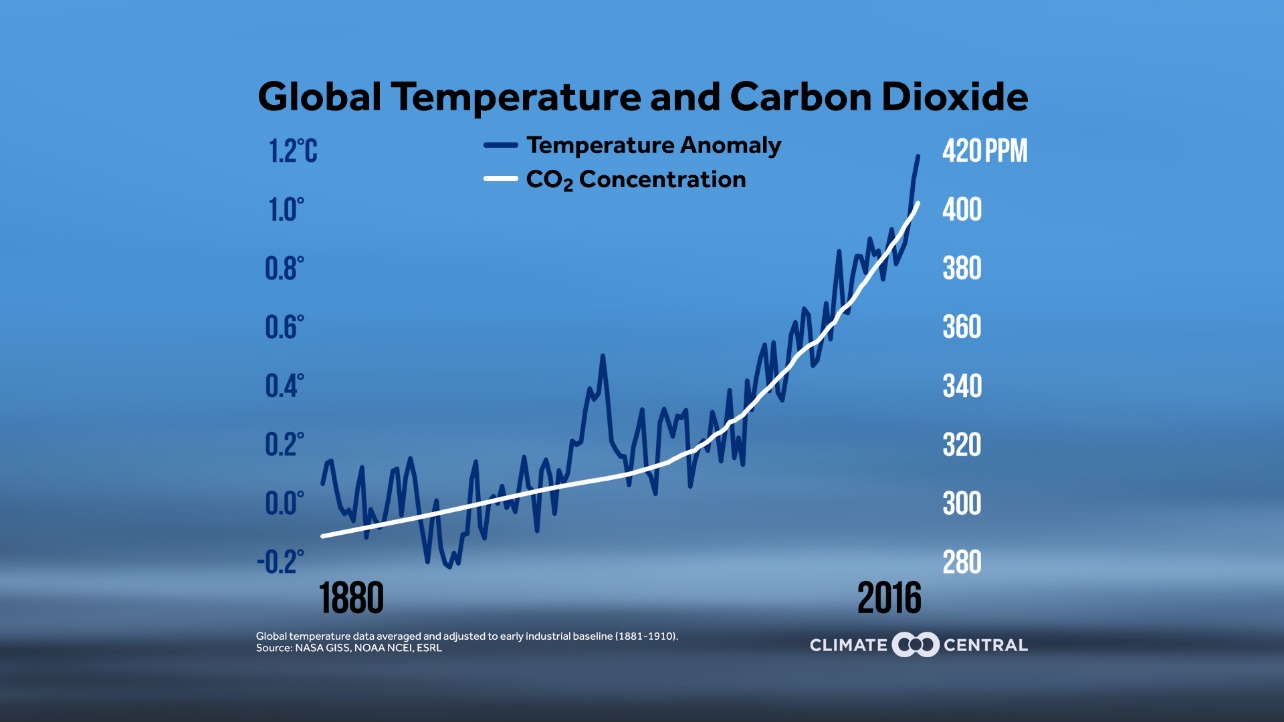 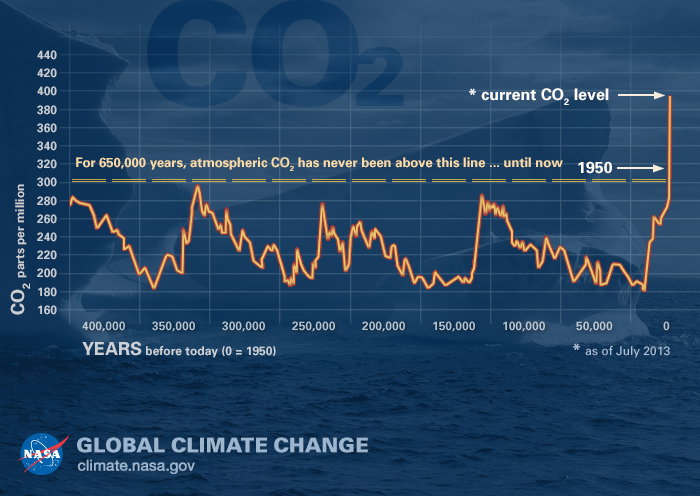 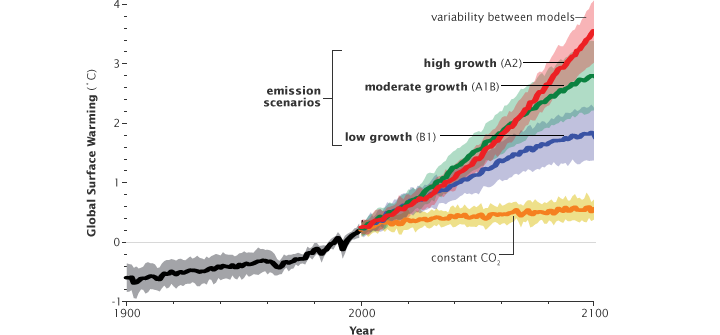 https://climate.nasa.gov/vital-signs/global-temperature/
2. 	Περιβαλλοντικές επιπτώσεις του υφιστάμενου μίγματος ενεργειακών πόρων – υπερθέρμανση του πλανήτη
Η μέση ετήσια θερμοκρασία του πλανήτη είναι σήμερα 0,4 oC (από περίπου 0,05 οC που ήταν το 1900). Η αύξηση της μέσης θερμοκρασίας του πλανήτη με την αύξηση της μέσης συγκέντρωσης του CO2 είναι:
 
συγκέντρωση CO2	αύξηση θερμοκρασίας
ppm		oC
300		0,5-1,5
400		1,5-2,5
500		2,0-4,0
600		2,5-5,0
700		3,0-6,0
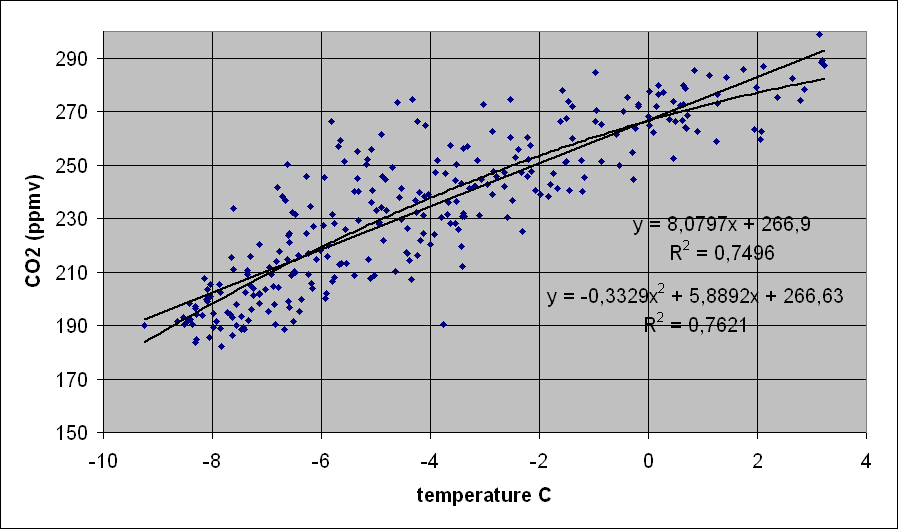 2. 	Περιβαλλοντικές επιπτώσεις του υφιστάμενου μίγματος ενεργειακών πόρων – υπερθέρμανση του πλανήτη
Σήμερα η ποσότητα του CO2 στην ατμόσφαιρα είναι 3 Τtn (αντιστοιχεί σε συγκέντρωση 390 ppm). Θεωρώντας ως όριο ολικής ανατροπής της σημερινής περιβαλλοντικής κατάστασης την αύξηση της μέσης θερμοκρασίας κατά 3 oC, η οποία θα πρέπει να αναμένεται για συγκέντρωση CO2 550 ppm  (αντιστοιχεί σε ποσότητα 4,2 Ttn), με το σημερινό ρυθμό έκλυσης CO2 (30 Gtn/a), αυτό θα συμβεί σε:
 
(4,2 – 3) Tth / 0,03 Ttn/a = 40 έτη
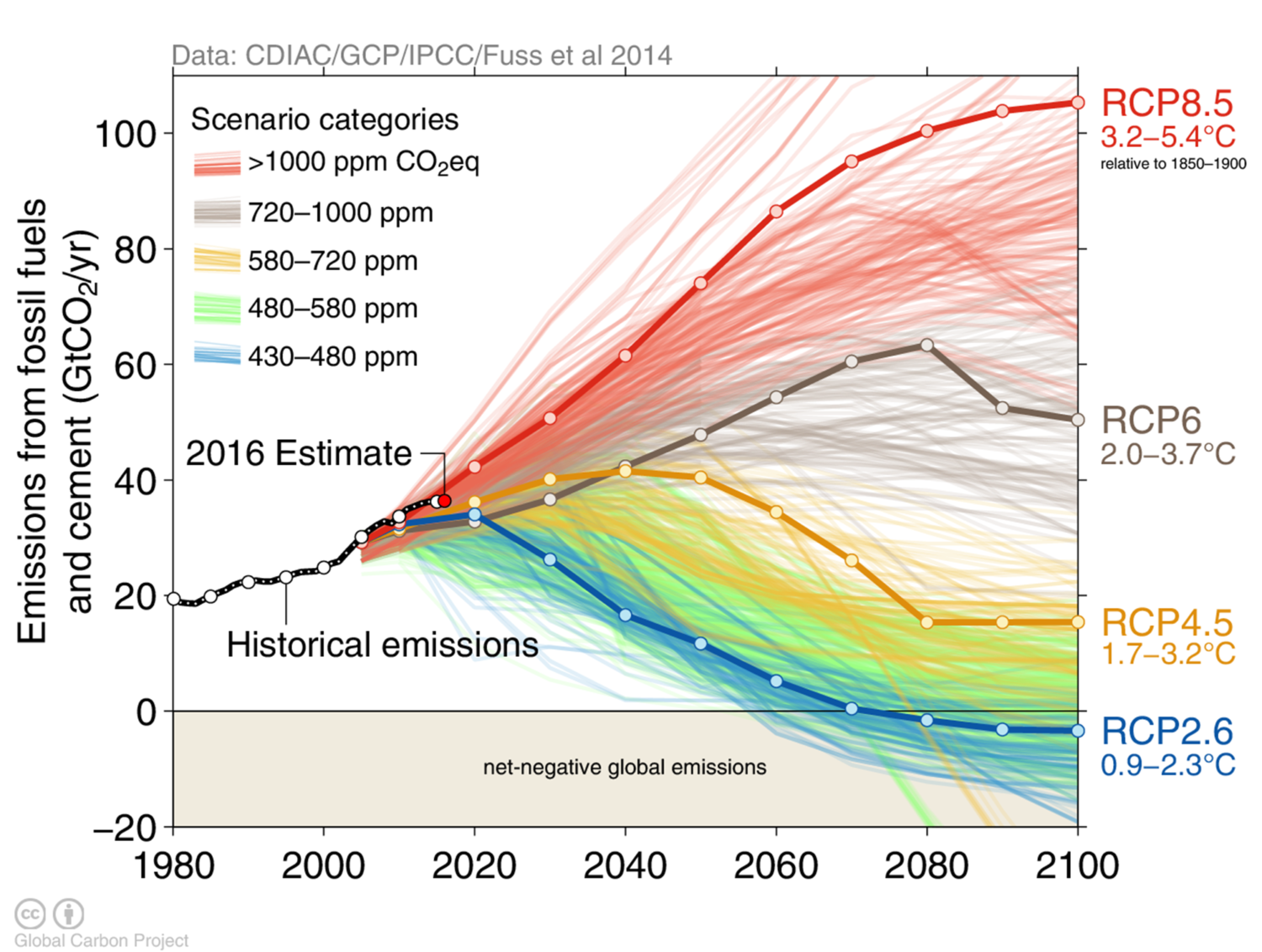 3. 	 Εξάντληση αποθεμάτων ορυκτών καυσίμων
ο όρος “πόροι” αναφέρεται στην εκτίμηση των παρόντων αποθεμάτων αλλά και των αποθεμάτων που αναμένεται να ανακαλυφθούν, σύμφωνα με τον τρέχοντα ρυθμό ανακάλυψης νέων αποθεμάτων, που όμως φθίνει με το χρόνο
ο όρος “βεβαιωμένα αποθέματα” αναφέρεται στα αποθέματα που έχουν ήδη ανακαλυφθεί
ο όρος “αξιοποιήσιμα αποθέματα” αναφέρεται στο μέρος εκείνο των βεβαιωμένων αποθεμάτων που συμφέρει οικονομικά να εξορυχτούν σύμφωνα με τις κάθε φορά τρέχουσες τιμές του ορυκτού καυσίμου
 
Το 2006 τα βεβαιωμένα αποθέματα, σύμφωνα με την ΒΡ, ήταν:
  
						Ενεργειακό περιεχόμενο
						ειδικό		ολικό
Βεβαιωμένα αποθέματα πετρελαίου:	164 Gtn		1,00 toe/tn	164 Gtoe 
Βεβαιωμένα αποθέματα άνθρακα:	909 Gtn		0,65 toe/tn	590 Gtoe 	
Βεβαιωμένα αποθέματα φυσ. αερίου:	180 Τm3		0,001 toe/m3	180 Gtoe 
 
και λαμβάνοντας υπόψη τον ετήσιο ρυθμό κατανάλωσης τους και την ετήσια αύξηση του κατά 2 %, αυτά αναμένεται να εξαντληθούν σε : 
 								
Ετήσια κατανάλωση πετρελαίου:	3,6 Gtoe 			40 έτη
Ετήσια κατανάλωση άνθρακα:	2,3 Gtoe 			90 έτη	
Ετήσια κατανάλωση φυσ. αερίου:	2,1 Gtoe 			50 έτη
3. 	 Εξάντληση αποθεμάτων ορυκτών καυσίμων
Θεωρία της κορύφωσης της παραγωγής ορυκτών καυσίμων

Η ενεργειακή κρίση δεν έρθει με την εξάντληση των αποθεμάτων. 

Κάθε κοίτασμα – και ιδίως αυτά του πετρελαίου αλλά και του Φ/Α – έχει μία μέγιστη δυναμικότητα ημερήσιας παραγωγής και συνήθως η εκμετάλλευση του πραγματοποιείται πολύ κοντά στη μέγιστη αυτή δυναμικότητα και σύμφωνα με τη ζήτηση του καυσίμου. Η μέγιστη δυναμικότητα ενός κοιτάσματος ελαττώνεται καθώς αυτό εξαντλείται. 

Επίσης, πριν ακόμη από το 1990, ο ρυθμός ανακάλυψης νέων κοιτασμάτων υπολείπεται του ρυθμού κατανάλωσης πετρελαίου.

Καθώς η ζήτηση για ορυκτά καύσιμα αυξάνεται και τα κοιτάσματα εξαντλούνται, πολύ πριν την εξαφάνιση τους, η ημερήσια δυναμικότητα παραγωγής θα κορυφωθεί (από το σημείο αυτό και μετά θα η παγκόσμια παραγωγή θα επιβραδύνεται αναγκαστικά) και δεν θα είναι σε θέση να παρακολουθήσει την παγκόσμια ζήτηση. 

Το σημείο αυτό θα σηματοδοτήσει την τελευταία κρίση της σημερινής ενεργειακής υποδομής του πλανήτη και σημαντικές οικονομικές συνέπειες. 

Η κορύφωση της εγχώριας παραγωγής πετρελαίου στις ΗΠΑ συνέβη τη δεκαετία του 70 και προκάλεσε τη σημαντικότερη παγκόσμια οικονομική κρίση μέχρι τότε (η τιμή του πετρελαίου εκτοξεύτηκε από τα 5 στα 35 $/βαρέλι), ενώ η κορύφωση στην παγκόσμια παραγωγή πετρελαίου τοποθετείται κάπου μεταξύ του 2000 και του 2020. Η κορύφωση της παραγωγής Φ/Α και άνθρακα τοποθετείται το 2030 και το 2050, αντίστοιχα.
3. 	 Εξάντληση αποθεμάτων ορυκτών καυσίμων
Θεωρία της κορύφωσης της παραγωγής ορυκτών καυσίμων
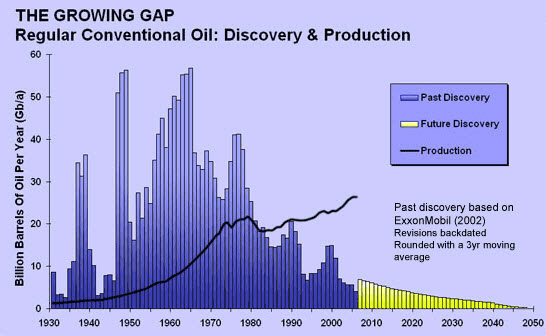 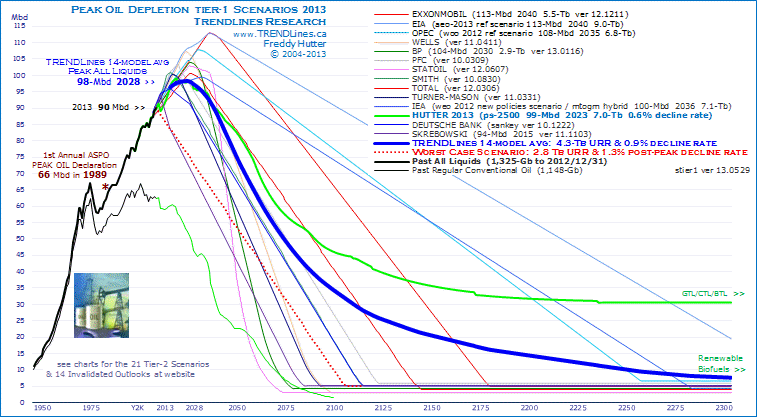 4. 	 Η χρήση των ΑΠΕ σήμερα, δυναμικό, στόχοι και προοπτικές
Πλεονεκτήματα των ΑΠΕ

Είναι πρακτικά ανεξάντλητες

Είναι γεωγραφικά κατανεμημένες, με αποτέλεσμα την ενεργειακή επάρκεια κρατών και περιοχών και παρέχουν τη δυνατότητα για κατανεμημένα και όχι συγκεντρωτικά ενεργειακά συστήματα

Καλύπτουν όλων των τύπων τις ενεργειακές απαιτήσεις

Έχουν χαμηλό λειτουργικό κόστος που δεν επηρεάζεται από τις διακυμάνσεις της παγκόσμιας οικονομίας

Ο στόχος 20-20-20 το 2020 της ΕΕ

Μείωση των εκπομπών αερίου του θερμοκηπίου κατά 20 % σε σχέση με τις εκπομπές το 1990

Εξοικονόμηση ενέργειας κατά 20 % σε σχέση με τις προβλέψεις για το 2020

Εισαγωγή των ΑΠΕ σε ποσοστό 20 % στο ενεργειακό ισοζύγιο της ΕΕ
… υποχρεωτικούς εθνικούς στόχους ….
… τρίτη στήλη του πίνακα του μέρους A του παραρτήματος I

	          Μερίδιο ΑΠΕ στην  ακαθάριστη	                 		                    τελική  κατανάλωση 
		το 2005 	το 2020	

Βέλγιο		2,2 %	13 %	
Βουλγαρία		9,4 %	16 %	
Τσεχία		6,1 %	13 %	
Δανία		17,0 %	30 %	
Γερμανία		5,8 %	18 %	
Εσθονία		18,0 %	25 %	
Ιρλανδία		3,1 %	16 %	
Ελλάδα		6,9 %	18 %	
Ισπανία		8,7 %	20 %	
Γαλλία		10,3 %	23 %	
Ιταλία		5,2 %	17 %	
Κύπρος		2,9 %	13 %	
Λεττονία		32,6 %	40 %	
Λιθουανία		15,0 %	23 %	
Λουξεμβούργο	0,9 %	11 %
Μερίδιο ΑΠΕ στην  ακαθάριστη	                  τελική  κατανάλωση 
	                 το 2005 	το 2020	
	
Λουξεμβούργο	0,9 %	11 %	
Ουγγαρία		4,3 %	13 %	
Μάλτα		0,0 %	10 %	
Κάτω Χώρες	2,4 %	14 %	
Αυστρία		23,3 %	34 %	
Πολωνία		7,2 %	15 %	
Πορτογαλία	20,5 %	31 %	
Ρουμανία		17,8 %	24 %	
Σλοβενία		16,0 %	25 %	
Σλοβακία		6,7 %	14 %	
Φινλανδία		28,5 %	38 %	
Σουηδία		39,8 %	49 %	
Ηνωμένο Βασίλειο	1,3 %	15 %
… υποχρεωτικούς εθνικούς στόχους ….
πραγματική ως προς την ενδεικτική πορεία (ελάχιστη υποχρέωση της χώρας) …
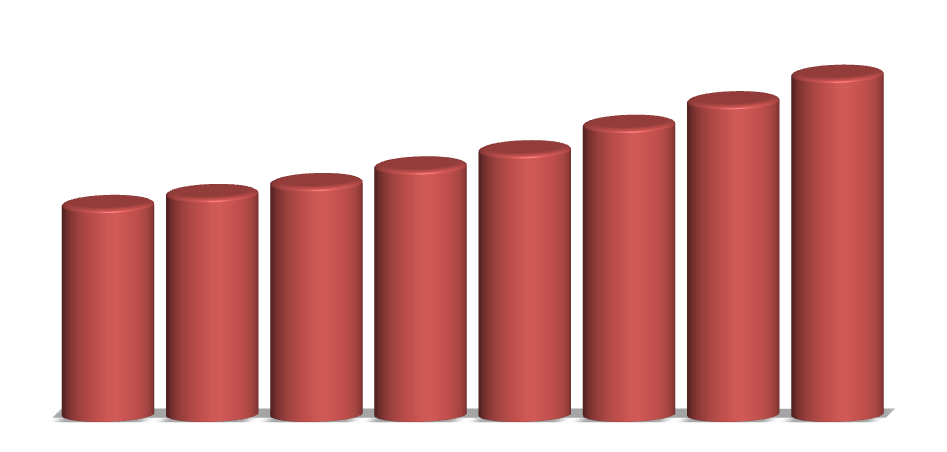 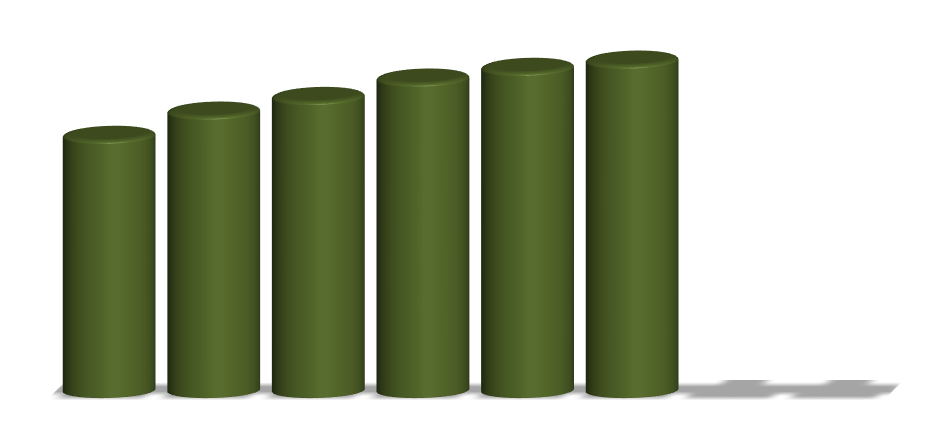 17,0%
16,7%
16,1%
14,2%
14,4%
13,2%
… ΕΕ …
10,2%  10,7%   11,3%   12,1%   12,8%  14,1%   15,2%   16,5%
2010   2011   2012   2013    2014    2015   2016   2017   2018
πραγματική 
τιμή
ενδεικτική πορεία
Πηγή: http://epp.eurostat.ec.europa.eu/statistics_explained/index.php/Renewable_energy_statistics
… υποχρεωτικούς εθνικούς στόχους ….
πραγματική ως προς την ενδεικτική πορεία ((ελάχιστη υποχρέωση της χώρας) …
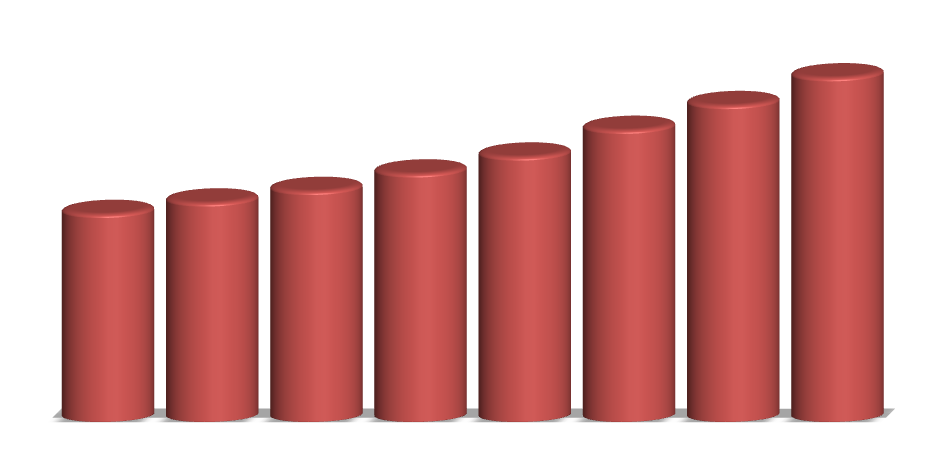 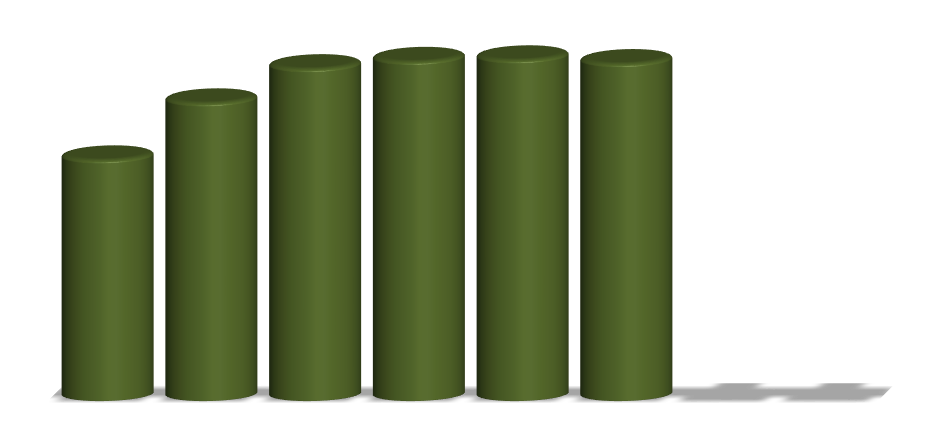 15,2%
15,3%
15,4%
15,0%
13,5%
10,9%
… Ελλάδα …
8,9%     9,4%     9,9%    10,6%   11,3%  12,4%   13,5%   14,7%
2010   2011   2012   2013    2014    2015   2016   2017   2018
πραγματική 
τιμή
ενδεικτική πορεία
Πηγή: http://epp.eurostat.ec.europa.eu/statistics_explained/index.php/Renewable_energy_statistics
4. 	 Η χρήση των ΑΠΕ σήμερα, δυναμικό, στόχοι και προοπτικές
Θεωρητικό δυναμικό: το ανώτατο φυσικό όριο της ενέργειας που διατίθεται από μία πηγή.
 
Υδροηλεκτρική:		δεν έχει εκτιμηθεί
Αιολική:			55 Gtoe		550 % του παγκ. Εν. ισοζυγίου
Ηλιακή:			7500 Gtoe	75.000 % του παγκ. Εν. ισοζυγίου
Βιομάζα:			50 Gtoe		500 % του παγκ. Εν. ισοζυγίου
Γεωθερμία:		4500 Gtoe	45.000 % του παγκ. Εν. ισοζυγίου
Κυματική:		1,5 Gtoe		15 % του παγκ. Εν. ισοζυγίου
Παλιρροιακή:		δεν έχει εκτιμηθεί
	


Τεχνικό δυναμικό: το ανώτατο όριο της ενέργειας που είναι τεχνολογικά εφικτό να αξιοποιηθεί.
 
Υδροηλεκτρική:		1,5 Gtoe		  15 % του παγκ. Εν. ισοζυγίου
Αιολική:			5 Gtoe		  50 % του παγκ. Εν. ισοζυγίου
Ηλιακή:			40 Gtoe		400 % του παγκ. Εν. ισοζυγίου
Βιομάζα:			4 Gtoe		  40 % του παγκ. Εν. ισοζυγίου
Γεωθερμία:		10 Gtoe		100 % του παγκ. Εν. ισοζυγίου
Κυματική:		0,5 Gtoe		     5 % του παγκ. Εν. ισοζυγίου
Παλιρροιακή:		δεν έχει εκτιμηθεί
4. 	 Η χρήση των ΑΠΕ σήμερα, δυναμικό, στόχοι και προοπτικές
Οικονομικά βιώσιμο δυναμικό: το ανώτατο όριο της ενέργειας που είναι οικονομικά αποτελεσματικό να αξιοποιηθεί. Καθορίζεται από το ύψος της αρχικής επένδυσης και το λειτουργικό κόστος και μεταβάλλεται με την πρόοδο της τεχνολογίας, τις καμπύλες μάθησης και το κόστος παραγωγής ενέργειας με συμβατικές μεθόδους και ορυκτά καύσιμα. Το κόστος της ηλεκτρικής MWh σήμερα στην ΕΕ κυμαίνεται από 80 έως 140 €, το κόστος της θερμικής από 15 έως 25 € ενώ το klt καυσίμων κίνησης (βενζίνη ή ντίζελ)  κοστολογείται (προ φόρων) στα 400 – 500 €. Αντίστοιχα, το κόστος της ηλεκτρικής και θερμικής MWh από ΑΠΕ εκτιμάται σε: 
 
				κόστος ηλεκτρικής MWh	κόστος θερμικής MWh
Μεγάλα υδροηλεκτρικά		30 – 40  €
Μικρά υδροηλεκτρικά		40 – 70  €
Αιολικά				50 – 80  €
Υπεράκτια Αιολικά			80 – 120  €
Ηλεκτροπαραγωγή από βιομάζα	50 – 120  €
Θερμότητα από βιομάζα						10 – 60  €
Φωτοβολταϊκά			200 – 800  €
Ηλιακή θερμότητα							10 – 200  €
Γεωθερμική θερμότητα 						5 – 20  €
Γεωθερμική ηλεκτροπαραγωγή 	440 – 510  €
 
το klt βιοντίζελ κοστολογείται στα 550 – 650 € και της βιοαιθανόλης σε 350 – 400 € (η τελευταία με θερμογόνο δύναμη στα 2/3 της βενζίνης).
4. 	 Η χρήση των ΑΠΕ σήμερα, δυναμικό, στόχοι και προοπτικές
Σήμερα, οι ΑΠΕ αντιστοιχούν στο 13 % του παγκόσμιου ενεργειακού ισοζυγίου δηλαδή σε περίπου 1,3 Gtoe/a. Από αυτά:
 
80 % 	ή 	1050 	Mtoe 	παράγονται από βιομάζα
16,5 % 	ή 	220 	Mtoe 	παράγονται από υδροηλεκτρικά
3 % 	ή 	40 	Mtoe 	παράγονται από γεωθερμία
0,3 % 	ή 	4 	Mtoe 	παράγονται από αιολικά
0,2 % 	ή 	2,5 	Mtoe 	παράγονται από φωτοβολταϊκά
 
ενώ από το μερίδιο της βιομάζας:
 
97 % 	ή 	1020 	Mtoe 	παραδοσιακή καύση ξύλου για θέρμανση
1,5 % 	ή 	15 	Mtoe 	ενεργειακή αξιοποίηση απορριμμάτων και αποβλήτων
1,0 % 	ή 	5 	Mtoe 	υγρά βιοκαύσιμα (βιοαιθανόλη και βιοντίζελ)
0,5 % 	ή 	5 	Mtoe 	παραγωγή βιοαερίου από αναερόβια χώνευση και ΧΥΤΑ
 
Χαρακτηριστικό είναι ότι το 80 % της βιομάζας καταναλώνεται στον αναπτυσσόμενο κόσμο (πληθυσμός 5,3 δις) ενώ το 80 % των υπόλοιπων ΑΠΕ στον αναπτυγμένο κόσμο (πληθυσμός 1,2 δις).
… υποχρεωτικούς εθνικούς στόχους ….
Ελλάδα.	Εθνικό σχέδιο δράσης για την ανανεώσιμη ενέργεια (National Renewable Energy Action Plan - NREAP)
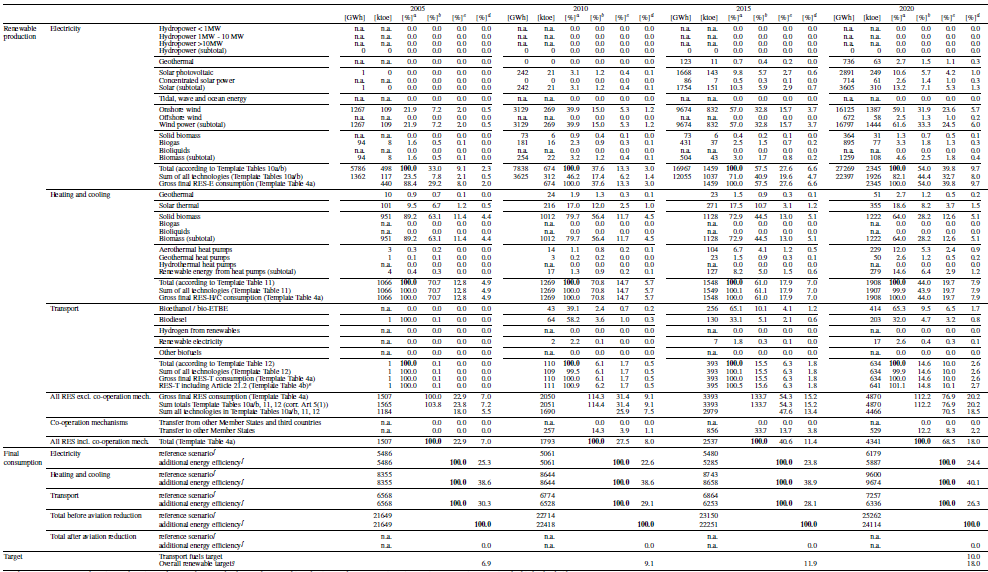 4. 	 Η χρήση των ΑΠΕ σήμερα, δυναμικό, στόχοι και προοπτικές
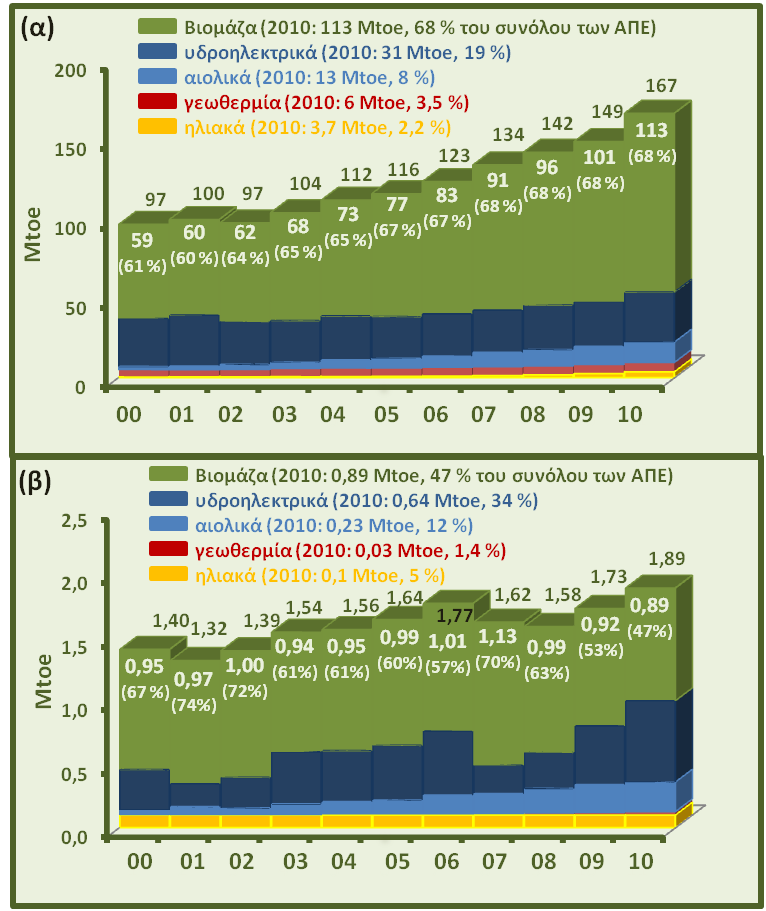 Στόχοι μεριδίου ΑΠΕ στην ακαθάριστη 
τελική κατανάλωση ενέργειας, 
των επιμέρους κρατών της ΕΕ-27, το 2020, με βάση την Οδηγία 28/2009 (%).
Συνολική συμμετοχή των ΑΠΕ και ειδικότερα της βιομάζας στην πρωτογενή εγχώρια παραγωγή α. της ΕΕ-27 και β. της Ελλάδας, τη δεκαετία 2000 – 2010 (ΑΕΒΙΟΜ, 2012).
Η χρήση των ΑΠΕ σήμερα, 
	δυναμικό, στόχοι και προοπτικές
















Αναμενόμενο μερίδιο βιομάζας
με βάση τα Εθνικά Σχέδια Δράσης 
για την Ανανεώσιμη Ενέργεια 
(National Renewable Energy 
Action Plan - NREAP)
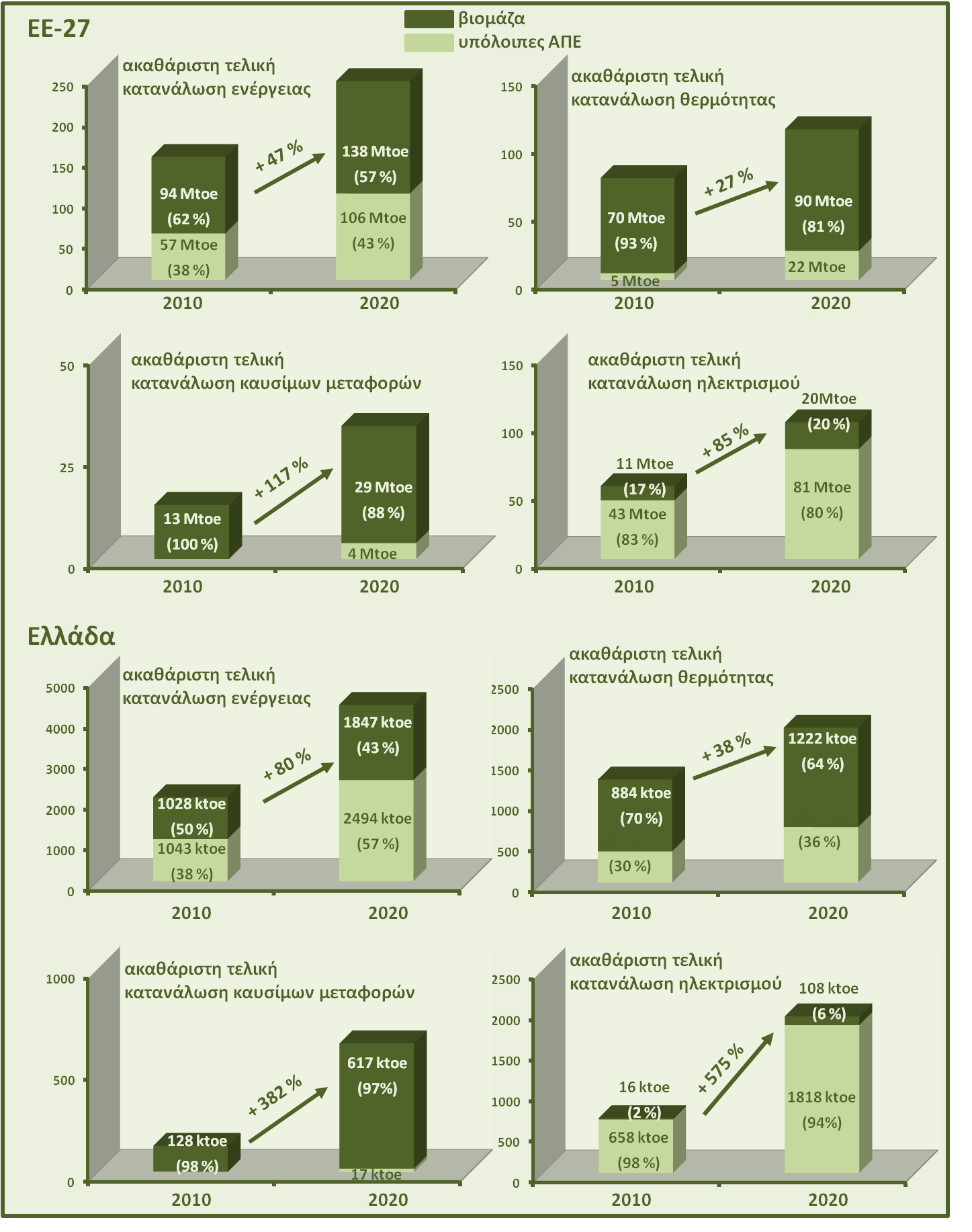 4. 	 Η χρήση των ΑΠΕ σήμερα, δυναμικό, στόχοι και προοπτικές
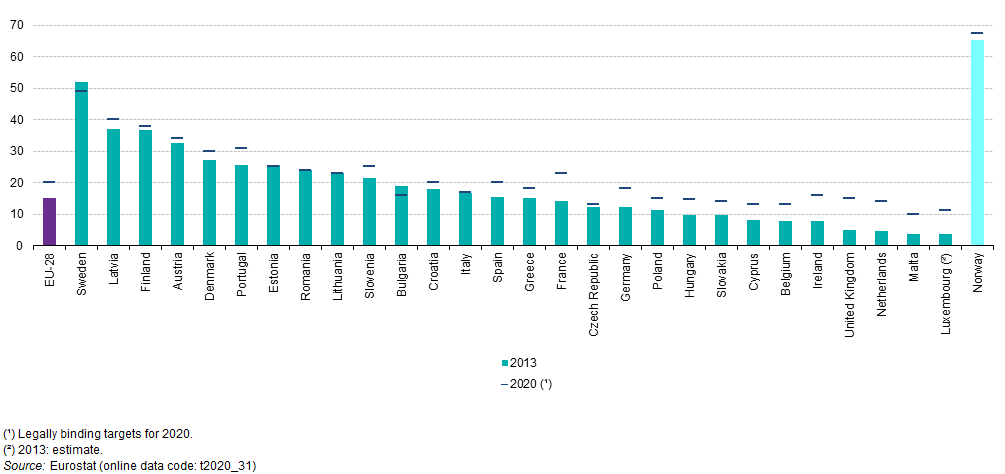 Μερίδιο των ΑΠΕ στην ακαθάριστη τελική εγχώρια κατανάλωση το 2013, σε σχέση με τους εθνικούς στόχους για το 2020.
Πηγή: http://ec.europa.eu/eurostat/statistics-explained/index.php/Renewable_energy_statistics
4. 	 Η χρήση των ΑΠΕ σήμερα, δυναμικό, στόχοι και προοπτικές
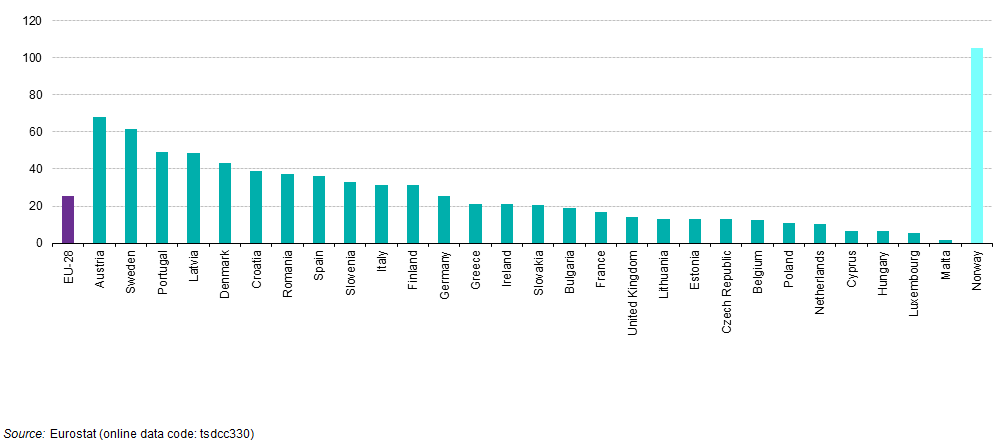 Μερίδιο των ΑΠΕ στην εγχώρια ηλεκτροπαραγωγή.
Πηγή: http://ec.europa.eu/eurostat/statistics-explained/index.php/Renewable_energy_statistics
4. 	 Η χρήση των ΑΠΕ σήμερα, δυναμικό, στόχοι και προοπτικές
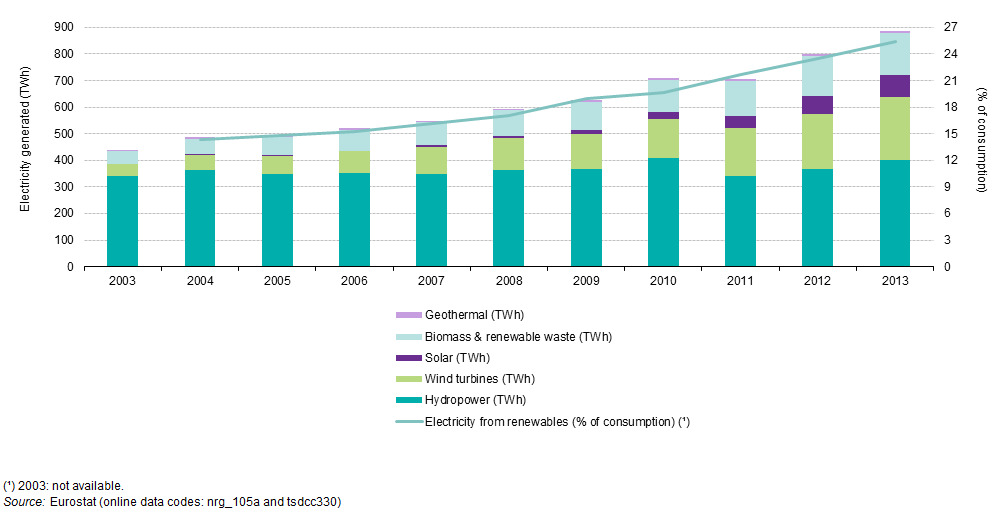 Εξέλιξη της ηλεκτροπαραγωγής από ΑΠΕ, ανά τύπο ΑΠΕ.
Πηγή: http://ec.europa.eu/eurostat/statistics-explained/index.php/Renewable_energy_statistics
4. 	 Η χρήση των ΑΠΕ σήμερα, δυναμικό, στόχοι και προοπτικές
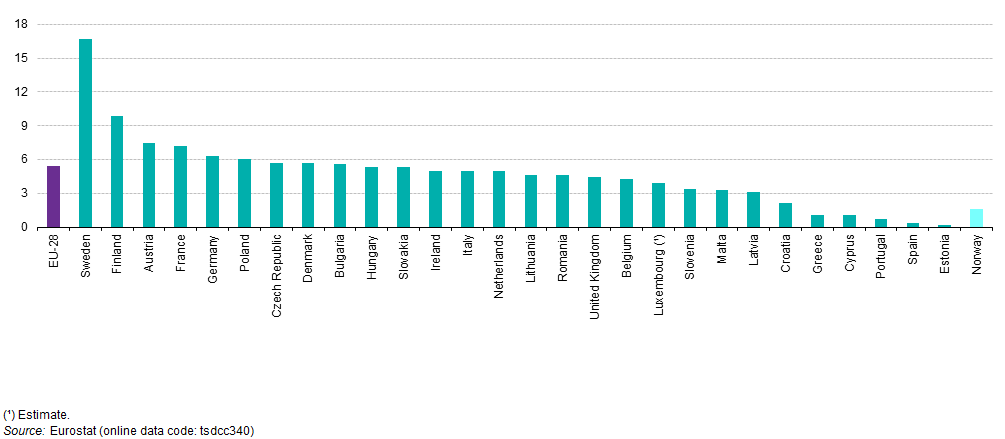 Μερίδιο των ΑΠΕ στην εγχώρια κατανάλωση καυσίμων μεταφορών.
Πηγή: http://ec.europa.eu/eurostat/statistics-explained/index.php/Renewable_energy_statistics
4. 	 Η χρήση των ΑΠΕ σήμερα, δυναμικό, στόχοι και προοπτικές
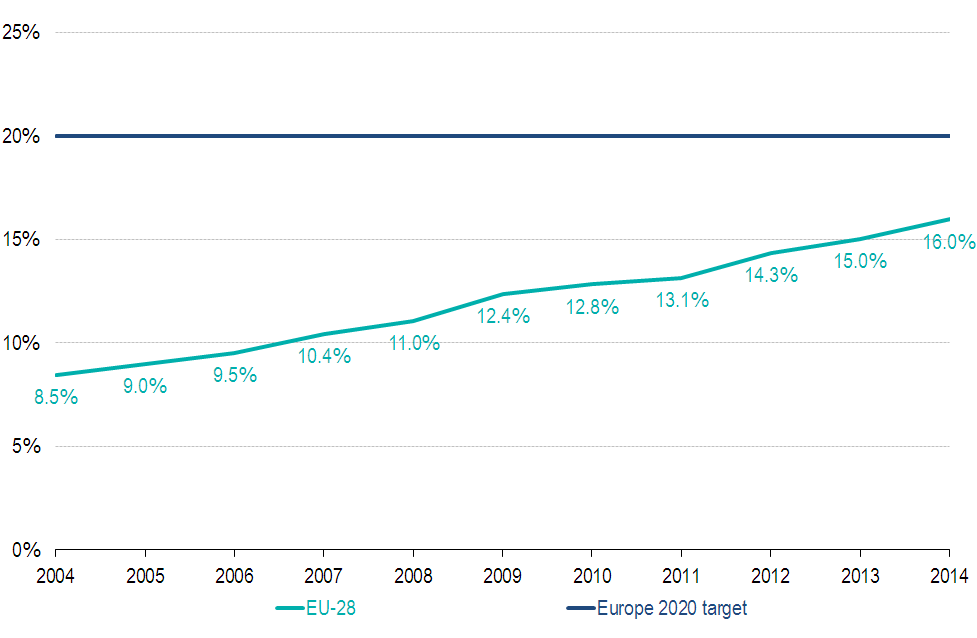 Εξέλιξη του μεριδίου των ΑΠΕ στην ακαθάριστη τελική εγχώρια, σε σχέση με τον ευρωπαϊκό στόχο για το 2020.
Πηγή: http://ec.europa.eu/eurostat/statistics-explained/index.php/Energy_from_renewable_sources
4. 	 Η χρήση των ΑΠΕ σήμερα, δυναμικό, στόχοι και προοπτικές
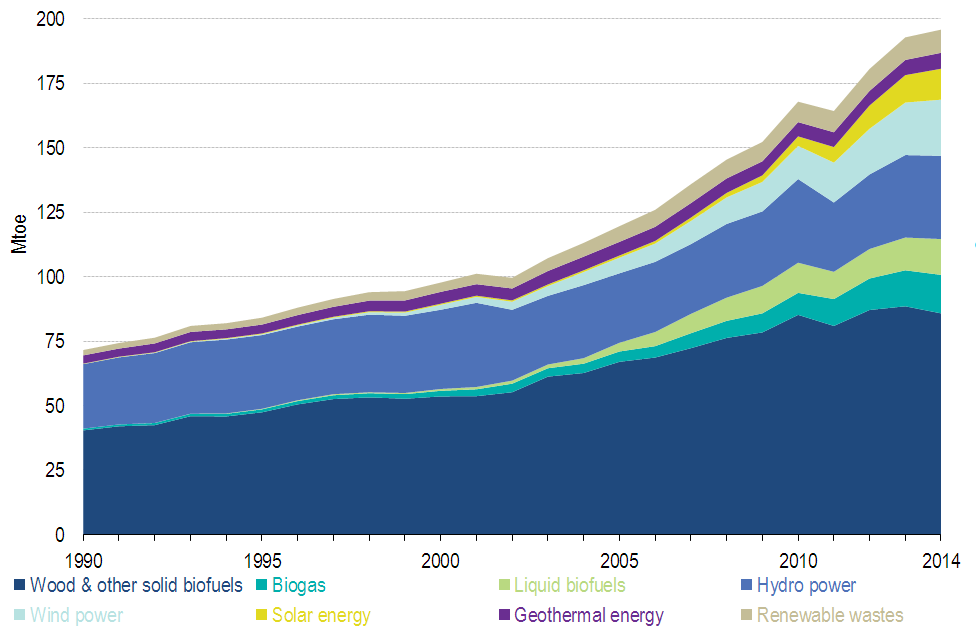 Εξέλιξη της ακαθάριστης εγχώριας παραγωγής ενέργειας από ΑΠΕ.
Πηγή: http://ec.europa.eu/eurostat/statistics-explained/index.php/Energy_from_renewable_sources
4. 	 Η χρήση των ΑΠΕ σήμερα, δυναμικό, στόχοι και προοπτικές
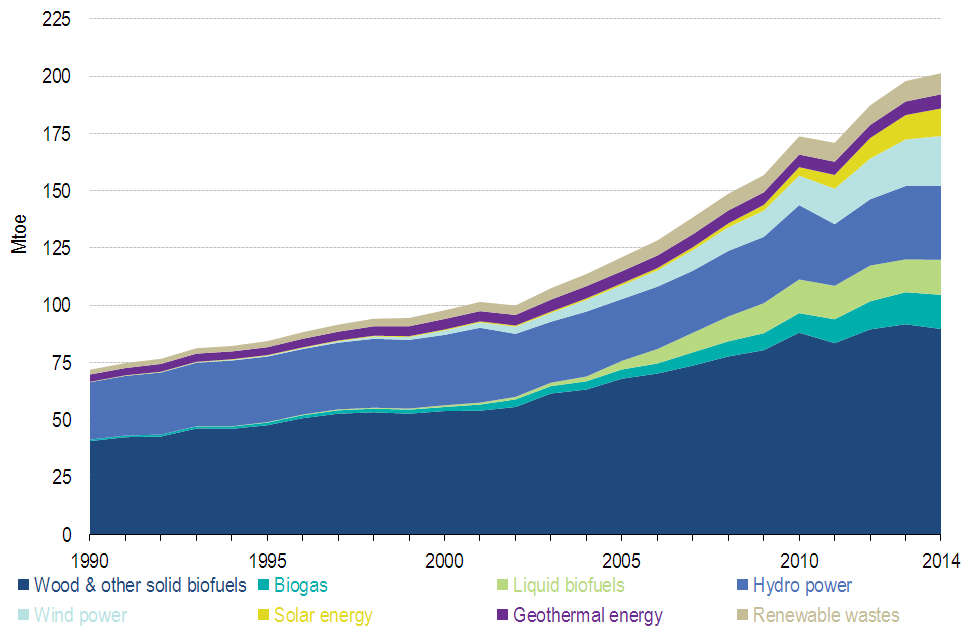 Εξέλιξη της ακαθάριστης εγχώριας τελικής κατανάλωσης ενέργειας από ΑΠΕ.
Πηγή: http://ec.europa.eu/eurostat/statistics-explained/index.php/Energy_from_renewable_sources
4. 	 Η χρήση των ΑΠΕ σήμερα, δυναμικό, στόχοι και προοπτικές
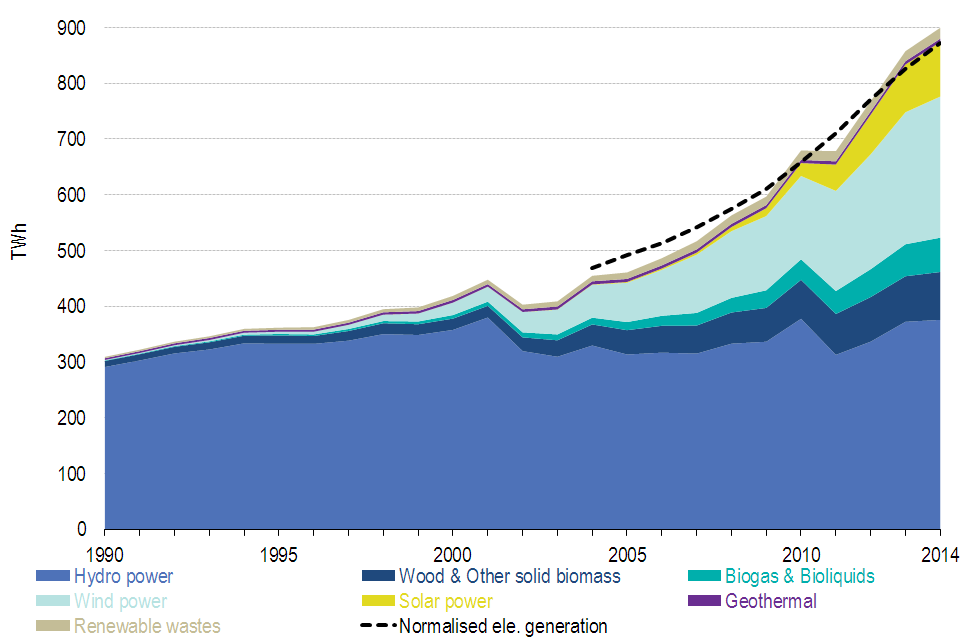 Εξέλιξη της ακαθάριστης εγχώριας παραγωγής ηλεκτρισμού.
Πηγή: http://ec.europa.eu/eurostat/statistics-explained/index.php/Energy_from_renewable_sources
4. 	 Η χρήση των ΑΠΕ σήμερα, δυναμικό, στόχοι και προοπτικές
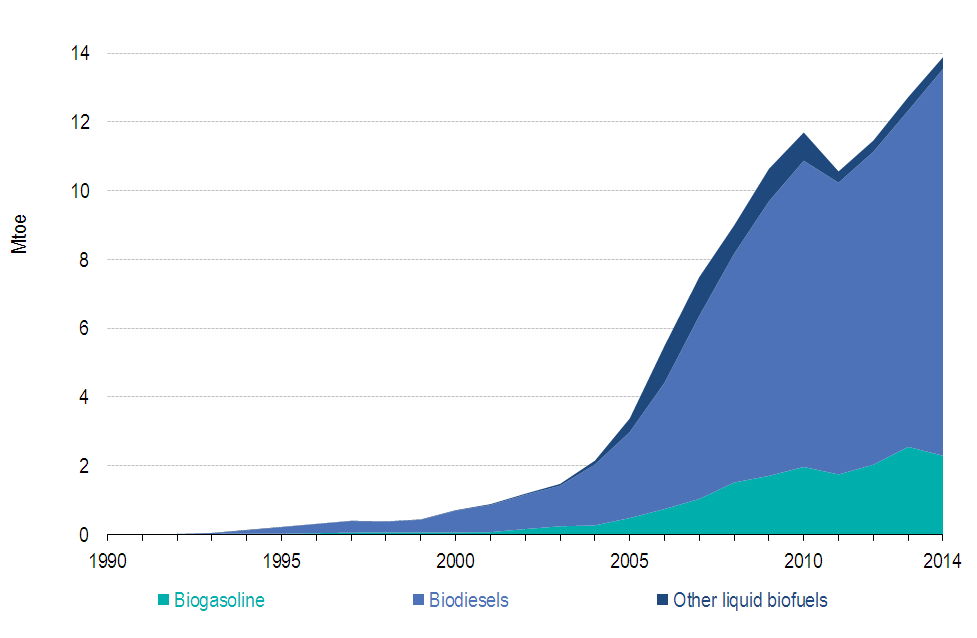 Εξέλιξη της ακαθάριστης εγχώριας παραγωγής βιοκαυσίμων μεταφορών.
Πηγή: http://ec.europa.eu/eurostat/statistics-explained/index.php/Energy_from_renewable_sources
4. 	 Η χρήση των ΑΠΕ σήμερα, δυναμικό, στόχοι και προοπτικές
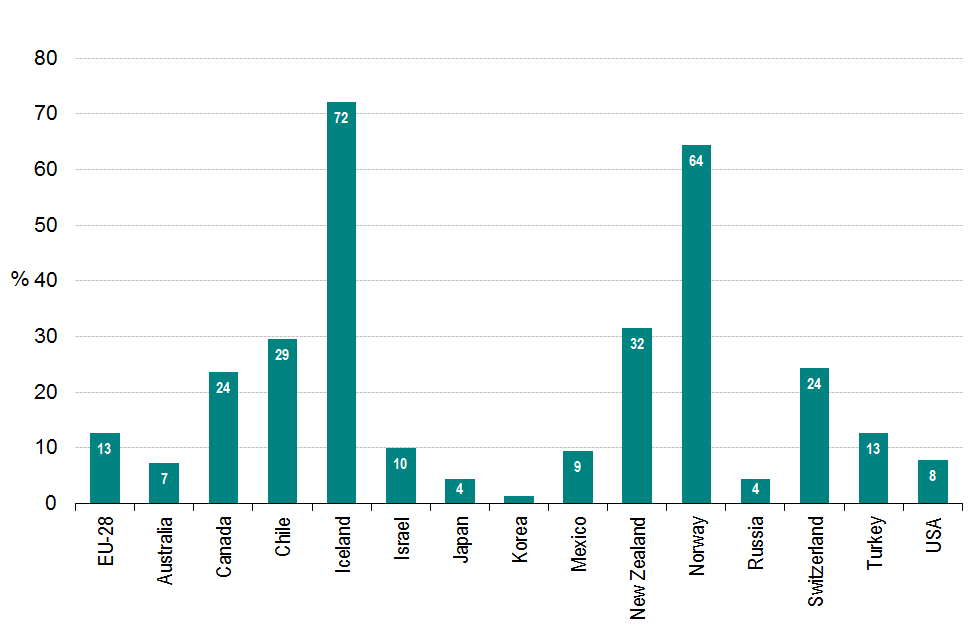 Μερίδιο των ΑΠΕ στην ακαθάριστη τελική κατανάλωση ενέργειας, στις αναπτυγμένες χώρες.
Πηγή: http://ec.europa.eu/eurostat/statistics-explained/index.php/Energy_from_renewable_sources
Βιβλιογραφία Μαθήματος
Βιοκαύσιμα-Αειφόρος Ενέργεια				Κωδικός στον Εύδοξο: 33155195
Κάρναβος Ν. - Λάππας Α. - Μαρνέλλος Γ
ISBN: 978-960-418-445-3 				ΕΚΔΟΣΕΙΣ Α. ΤΖΙΟΛΑ & ΥΙΟΙ Α.Ε.

Βιομάζα						κωδικός στον Εύδοξο: 9437	
Συγγραφείς: Βάμβουκα Δέσποινα
ISBN: 978-960-418-167-4				Εκδότης: ΕΚΔΟΣΕΙΣ Α. ΤΖΙΟΛΑ & ΥΙΟΙ Ο.Ε.

Εναλλακτικές Μορφές Ενέργειας			κωδικός στον Εύδοξο: 34266
Συγγραφείς: Μπιτζιώνης Β.
ISBN: 						Εκδότης: ΕΚΔΟΣΕΙΣ Α. ΤΖΙΟΛΑ & ΥΙΟΙ Ο.Ε.

Ήπιες μορφές ενέργειας				κωδικός στον Εύδοξο: 14612
Συγγραφείς: Παπαϊωάννου Γ.
ISBN: 978-960-411-681-2				Εκδότης: ΣΤΕΛΛΑ ΠΑΡΙΚΟΥ & ΣΙΑ ΟΕ

Νέες πηγές ενέργειας				κωδικός στον Εύδοξο: 3621
Συγγραφείς: ΠΑΝΑΓΙΩΤΗΣ ΓΙΑΝΝΟΥΛΗΣ
ISBN: 			Εκδότης: Εταιρεία Αξιοποίησης και Διαχείρισης Περιουσίας Παν. Πατρών

Συμβατικές και ήπιες μορφές ενέργειας			κωδικός στον Εύδοξο: 2017
Συγγραφείς: Κ. ΜΠΑΛΑΡΑΣ, Α. ΑΡΓΥΡΙΟΥ, Φ. ΚΑΡΑΓΙΑΝΝΗΣ
ISBN: 960-8257-23-9					Εκδότης: ΣΕΛΚΑ - 4Μ ΕΠΕ
Βιβλιογραφία Μαθήματος
Ανεμοκινητήρες					κωδικός στον Εύδοξο: 24717
Συγγραφείς: Μπεργελές Γεώργιος Χ.
ISBN: 960-7888-57-X					Εκδότης: ΑΡΗΣ ΣΥΜΕΩΝ

Διαχείριση της Αιολικής Ενέργειας			κωδικός στον Εύδοξο: 22701
Συγγραφείς: Καλδέλλης Ιωάννης Κ.
ISBN: 978-960-351-576-0				Εκδότης: ΕΚΔΟΣΕΙΣ ΣΤΑΜΟΥΛΗ ΑΕ

Αιολική ενέργεια και ανεμογεννήτριες			κωδικός στον Εύδοξο: 14450
Συγγραφείς: Walker John F.,Jenkins Nicholas
ISBN: 978-960-411-375-0				Εκδότης: ΣΤΕΛΛΑ ΠΑΡΙΚΟΥ & ΣΙΑ ΟΕ

Υπολογιστικές εφαρμογές ήπιων μορφών ενέργειας		κωδικός στον Εύδοξο: 23044
Συγγραφείς: Καλδέλλης Ιωάννης Κ.,Καββαδίας Κοσμάς Α.
ISBN: 978-960-351-631-6				Εκδότης: ΕΚΔΟΣΕΙΣ ΣΤΑΜΟΥΛΗ ΑΕ

Μικρά υδροηλεκτρικά έργα				κωδικός στον Εύδοξο: 24769
Συγγραφείς: Παπαντώνης Δημήτριος
ISBN: 978-960-7888-23-5				Εκδότης: ΑΡΗΣ ΣΥΜΕΩΝ
					Εκδότης: ΕΛΛΗΝΙΚΑ ΓΡΑΜΜΑΤΑ Α.Ε.
Βιβλιογραφία Μαθήματος
Ασκησεις Και Προβληματα για τις			Κωδικός  Στον Εύδοξο: 12778393
Ανανεωσιμες Πηγες Ενεργειας
Συγγραφείς: ΓΙΑΝΝΗΣ ΒΟΥΡΔΟΥΜΠΑΣ
ISBN: 978-960-8257-21-4				Εκδότης: ΣΕΛΚΑ - 4Μ ΕΠΕ

Αιολική και Άλλες Ανανεώσιμες Πηγές			Κωδικός  στον Εύδοξο: 45451
Ενέργειας, Βιομάζα - Γεωθερμία – Υδατοπτώσεις
Συγγραφείς: Λιώκη-Λειβαδά Ηρώ,Ασημακοπούλου Μαργαρίτα
ISBN: 978-960-266-240-3	 	Εκδότης: Μ.ΑΘΑΝΑΣΟΠΟΥΛΟΥ-Σ.ΑΘΑΝΑΣΟΠΟΥΛΟΣ Ο.Ε.

Αιολική Ενέργεια					Κωδικός  στον Εύδοξο: 14449
Συγγραφείς: Κανελλόπουλος Δημήτρης Β.
ISBN: 978-960-411-644-7	 			Εκδότης: ΣΤΕΛΛΑ ΠΑΡΙΚΟΥ & ΣΙΑ ΟΕ

ΑΙΟΛΙΚΗ ΕΝΕΡΓΕΙΑ					Κωδικός  στον Εύδοξο: 147782 
Συγγραφείς: ΑΛΕΞΑΝΔΡΟΣ Σ. ΑΛΕΞΑΚΗΣ
ISBN: 960-7012-35-6					Εκδότης: Μ. ΣΙΔΕΡΗ ΜΟΝ/ΠΗ ΕΠΕ

ΗΛΙΑΚΗ ΕΝΕΡΓΕΙΑ 					Κωδικός  στον Εύδοξο: 147775
Συγγραφείς: ΑΛΕΞΑΝΔΡΟΣ Σ. ΑΛΕΞΑΚΗΣ
ISBN: 960-7012-37-2		 			Εκδότης: Μ. ΣΙΔΕΡΗ ΜΟΝ/ΠΗ ΕΠΕ

Ηλεκτρισμός από Ηλιακή Ενέργεια			Κωδικός  στον Εύδοξο: 14595
Συγγραφείς: Bogus Klaus, Castaner Luis, Cuevas Andres
ISBN: 978-960-411-381-1				Εκδότης: ΣΤΕΛΛΑ ΠΑΡΙΚΟΥ & ΣΙΑ ΟΕ
Βιβλιογραφία Μαθήματος
Φωτοβολταϊκά Συστήματα  				Κωδικός  στον Εύδοξο: 12492830
Συγγραφείς: Ralf Haselhuhn, Claudia Hemmerle, Uwe Hartmann, 
Mike Zehner, Klaus Heidler, Γερμανική Εταιρεία Ηλιακής Ενέργειας, 
Κανάραχος Ανδρέας, Γιώργος Σαρρής
ISBN: 978-960-491-011-3	 			Εκδότης: Α. ΠΑΠΑΣΩΤΗΡΙΟΥ & ΣΙΑ ΟΕ

Γεωθερμία					κωδικός στον Εύδοξο: 9571
Συγγραφείς: Φυτίκας Μιχάλης, Ανδρίτσος Νικόλαος
ISBN: 978-960-418-019-6				Εκδότης: ΕΚΔΟΣΕΙΣ Α. ΤΖΙΟΛΑ & ΥΙΟΙ Ο.Ε.

Γεωθερμική Ενέργεια					κωδικός στον Εύδοξο: 2621
Συγγραφείς: Γρηγόριος Καρυδάκης
ISBN: 960-7378-65-2					Εκδότης: Χ.ΙΩΑΝΝΟΥ - Α.ΓΟΛΕΜΗΣ Ο.Ε.

Παραγωγή υδρογόνου από ηλιακή ενέργεια 		Κωδικός  στον Εύδοξο: 9597
Συγγραφείς: Vegiroglu Negat T.,Smith Debbi, Bockris J. O'M.
ISBN: 978-960-418-110-0	 			Εκδότης: ΕΚΔΟΣΕΙΣ Α. ΤΖΙΟΛΑ & ΥΙΟΙ Ο.Ε.
Βιβλιογραφία Μαθήματος
Πηγές ενέργειας					Κωδικός στον Εύδοξο: 15776
Συγγραφείς: Γελεγένης Ι., Αξαόπουλος Π.
ISBN: 978-960-8165-98-4				Εκδότης: ΣΥΓΧΡΟΝΗ ΕΚΔΟΤΙΚΗ ΕΠΕ

Ήπιες Μορφές Ενέργειας 				Κωδικός  στον Εύδοξο: 45440
Συγγραφείς: Κανελλοπούλου Ελένη
ISBN: 978-960-266-301-1 		Εκδότης: Μ.ΑΘΑΝΑΣΟΠΟΥΛΟΥ-Σ.ΑΘΑΝΑΣΟΠΟΥΛΟΣ Ο.Ε.

Ήπιες μορφές ενέργειας				Κωδικός  στον Εύδοξο: 10040
Συγγραφείς: Κουτσούμπας Χρήστος Ι.
ISBN: 960-442-723-7

Ήπιες Μορφές Ενέργειας Ι: Περιβάλλον 
και ανανεώσιμες πηγές ενέργειας			κωδικός στον Εύδοξο: 14613
Συγγραφείς: Καπλάνης Σωκράτης Ν.	
ISBN: 978-960-411-429-0				Εκδότης: ΣΤΕΛΛΑ ΠΑΡΙΚΟΥ & ΣΙΑ ΟΕ